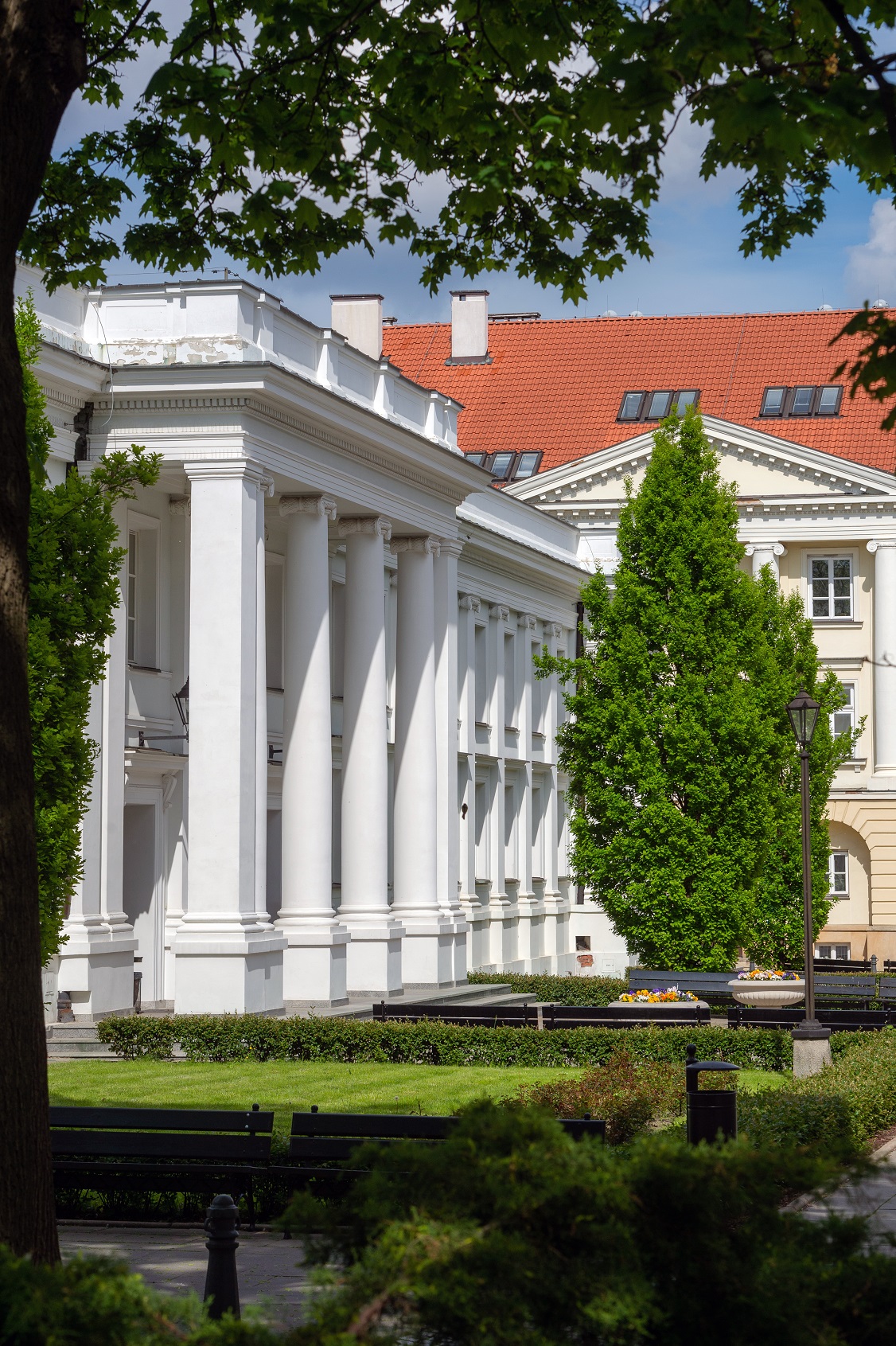 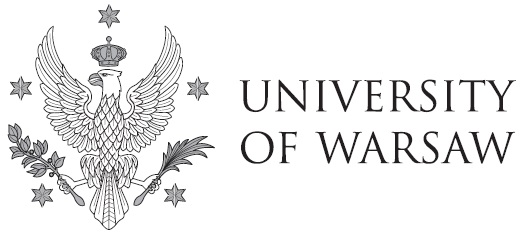 International Relations Office
Erasmus Section
Ewa Makal-O’Hara
OLA 3.0 
Online Learning Agreement

Strategic Partnerships Project

Digital LAs for studies and traineeships 

Digital Transcript of Records

Recognition of academic achievements

Updated LA template for the new Erasmus Programme (2021-2027)
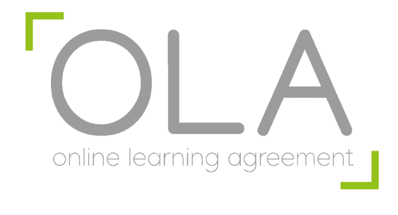 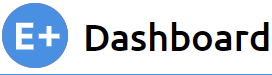 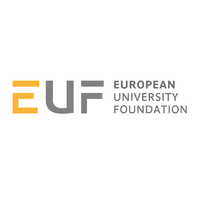 OLA 3.0 
European University Foundation (Luxembourg)

Aristotle University of Thessaloniki (Greece)
Erasmus Student Network (Belgium)
University of Warsaw (Poland)
Erasmus University of Rotterdam (The Netherlands)
University of Alcala (Spain)
University of Bergen (Norway)
University of Luxembourg (Luxembourg)
University of Marburg (Germany)
University of Vienna (Austria)
University Paris 1 Panthéon-Sorbonne (France)
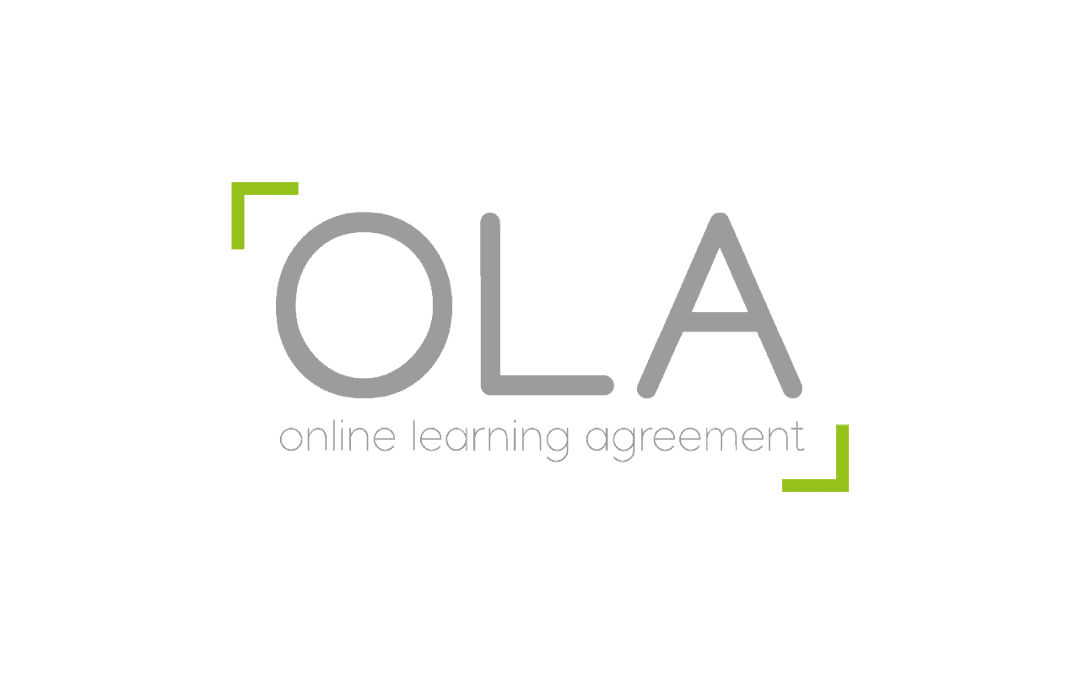 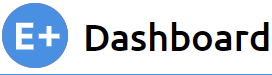 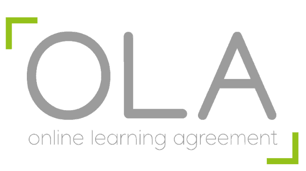 OLA for students
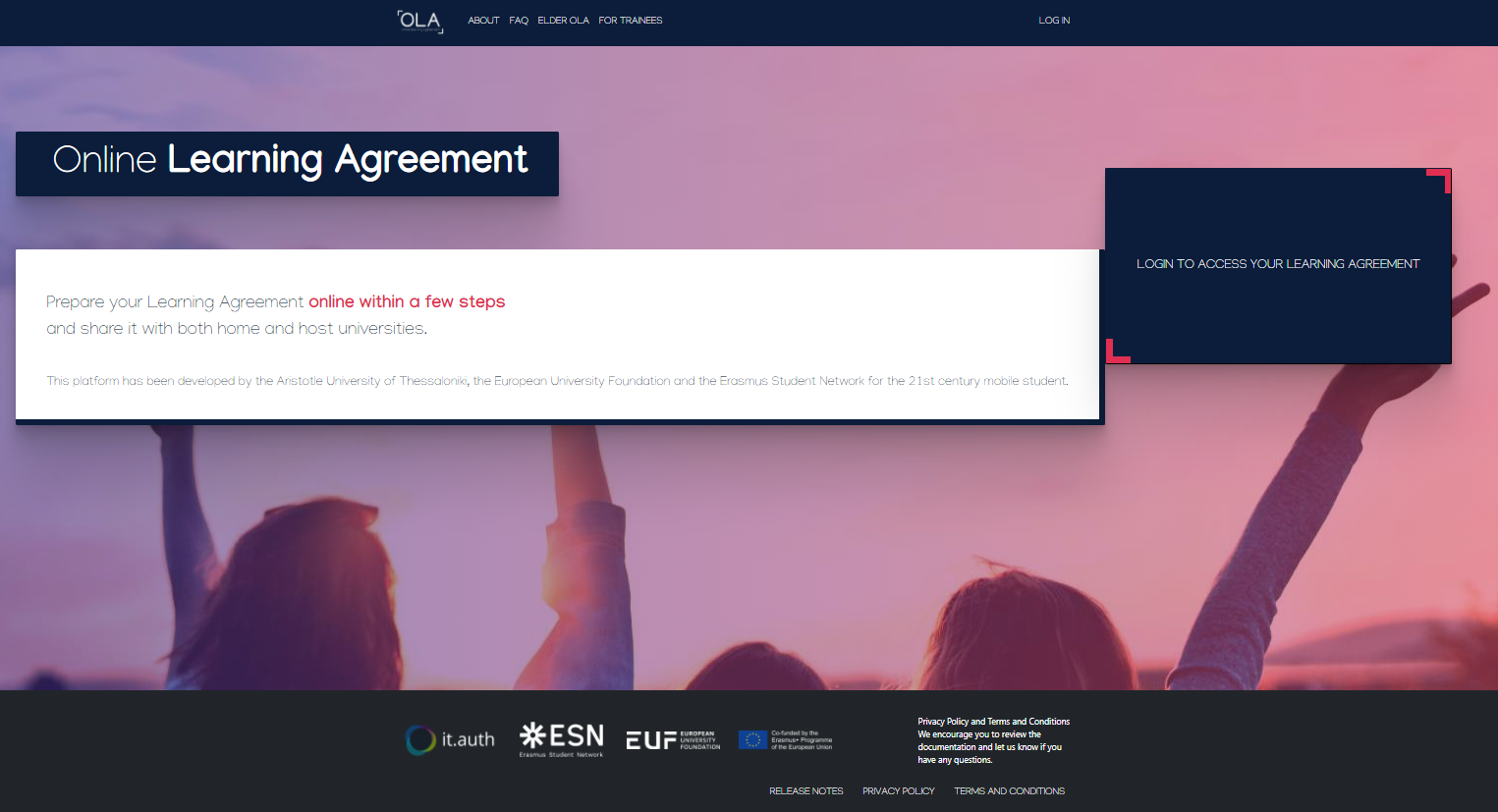 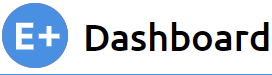 OLA for university staff
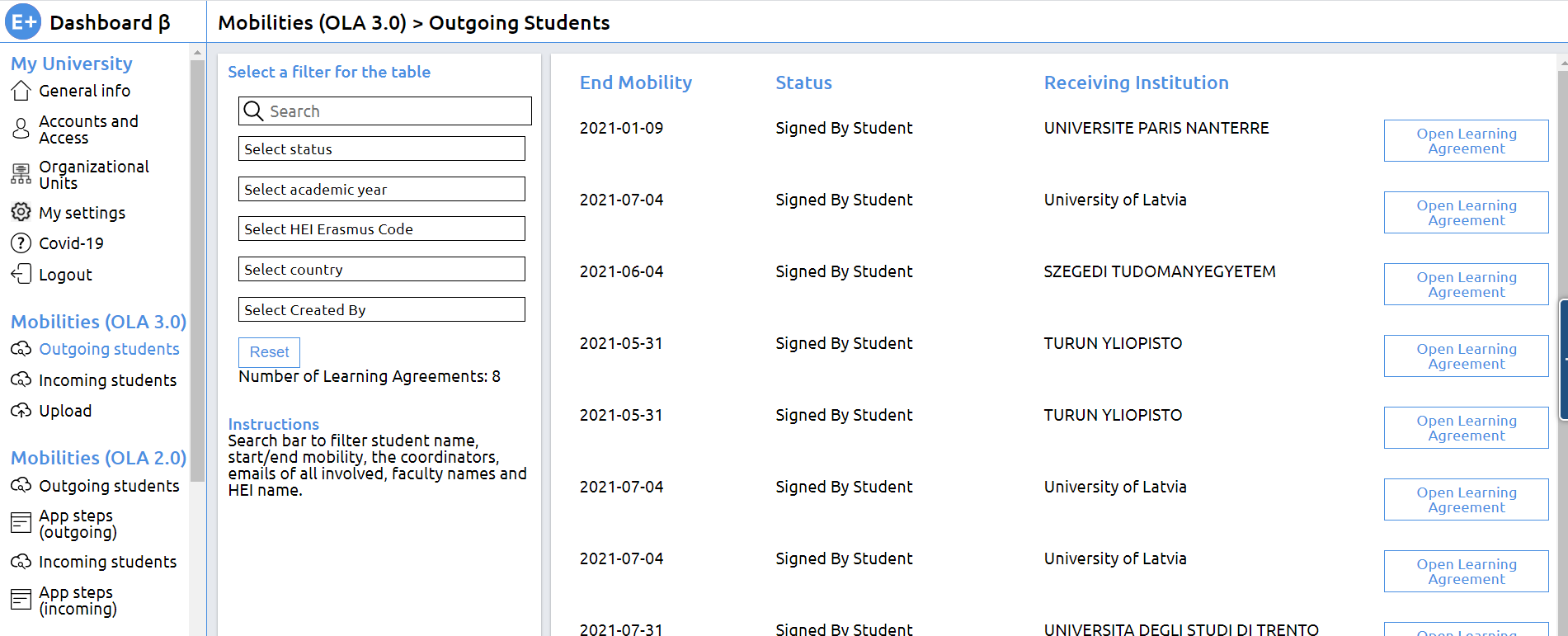 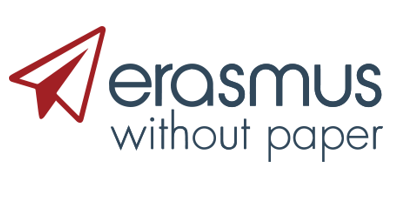 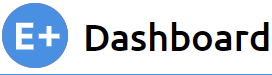 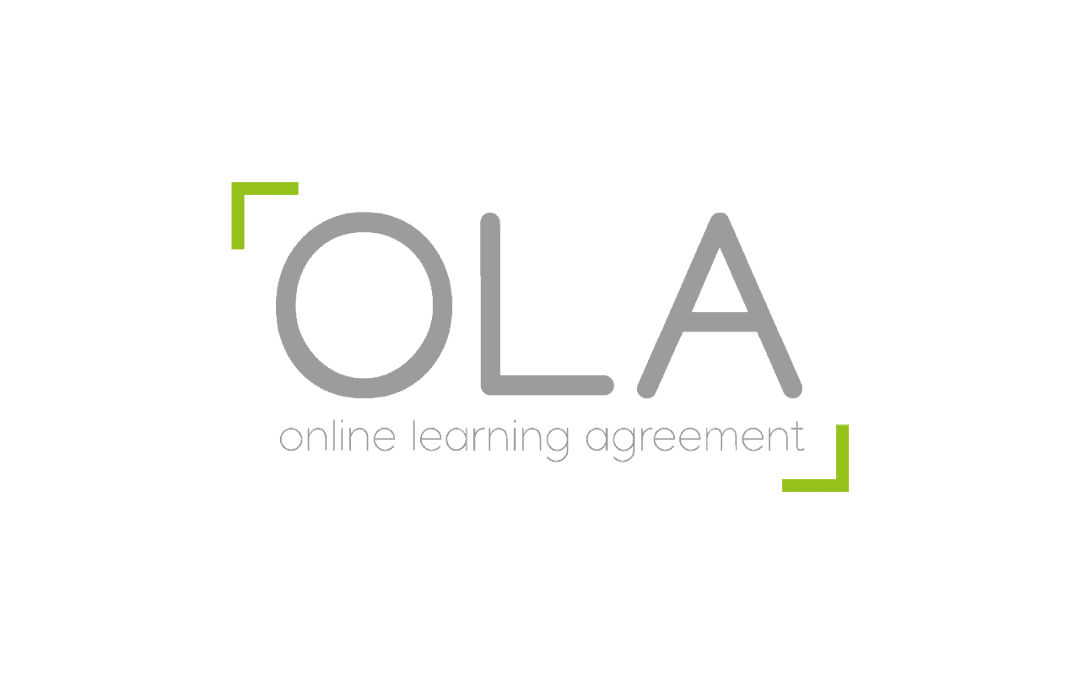 A solution for universities with their own mobility software
EWP  - a network (not another system) for data exchange
Transfer of data to/from your OWN university system
EWP connectors – free software available to IT teams
Signing students’ LAs in your OWN university system
External systems

Logging in required

Best solution for universities with no mobility software
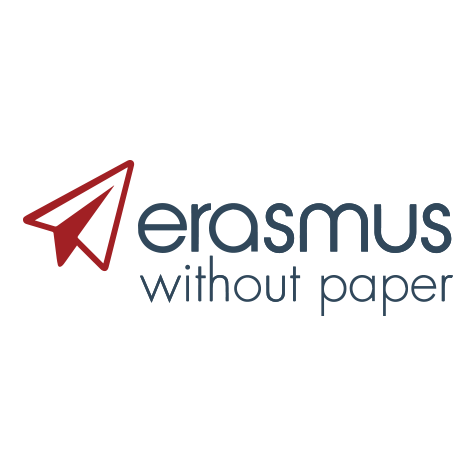 EWP Network  - digital management of:

Learning Agreements (studies & traineeships)
Transcript of Records
Student nominations
Interinstitutional Agreements 
...
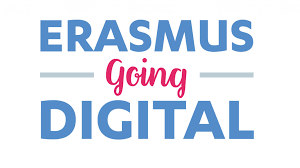 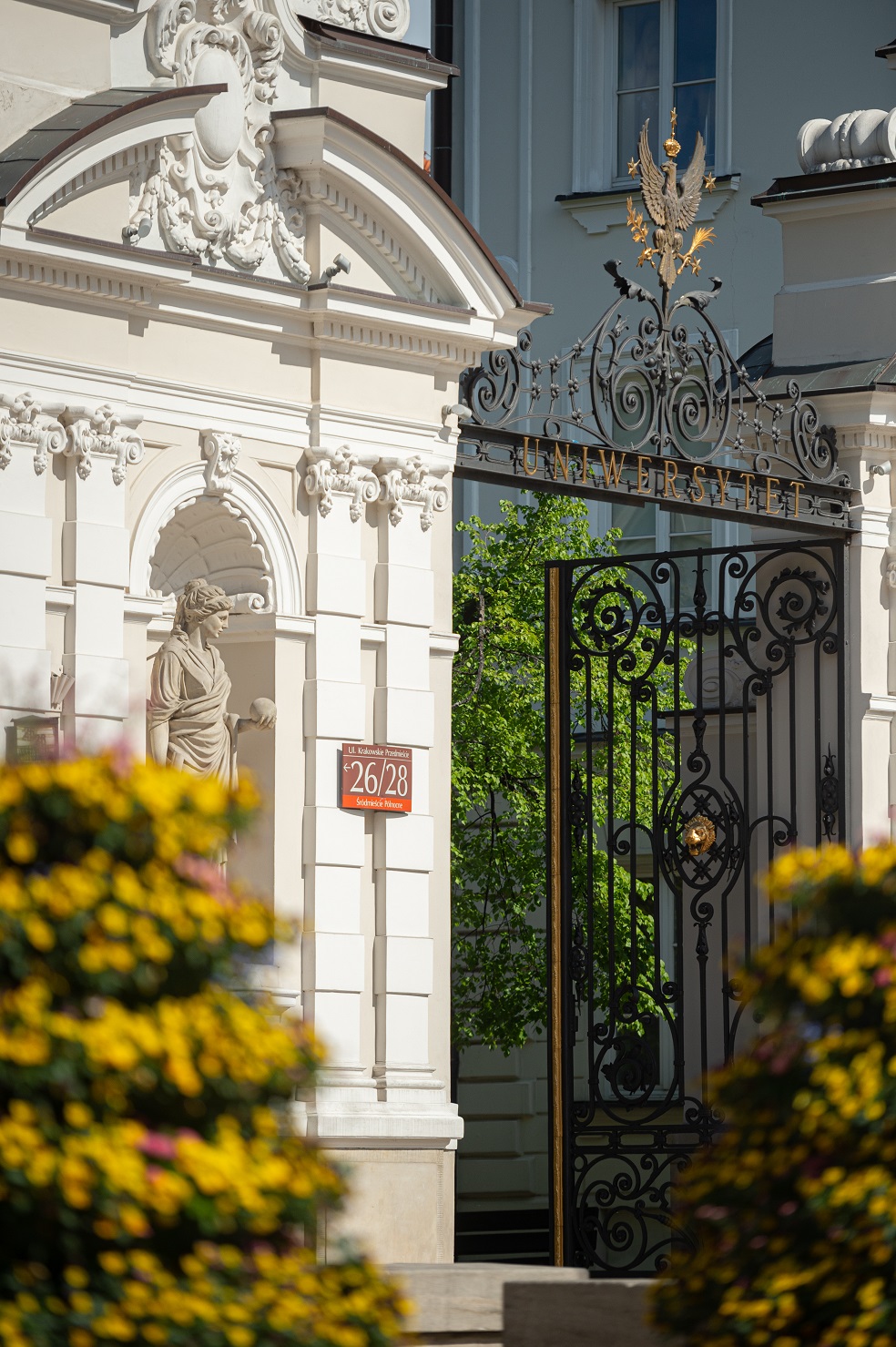 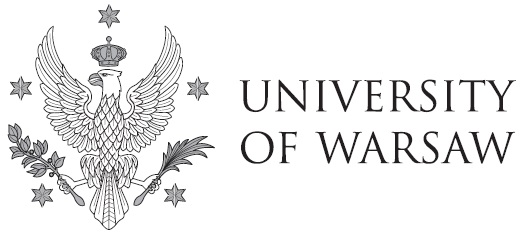 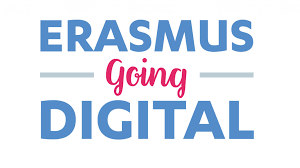 Thank you!

ewa.makal@adm.uw.edu.pl